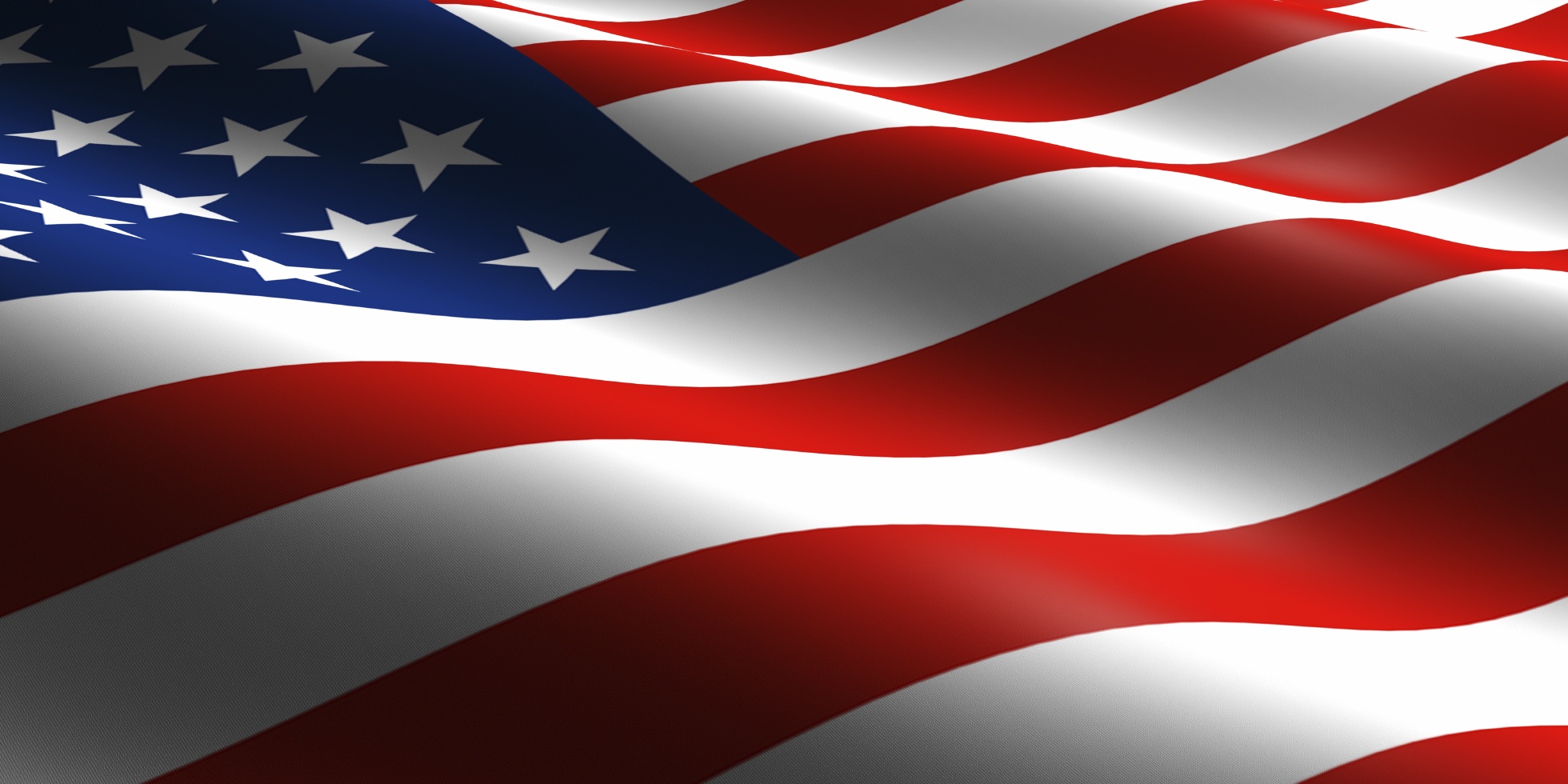 State Veterans Commission Meeting
October 3, 2014
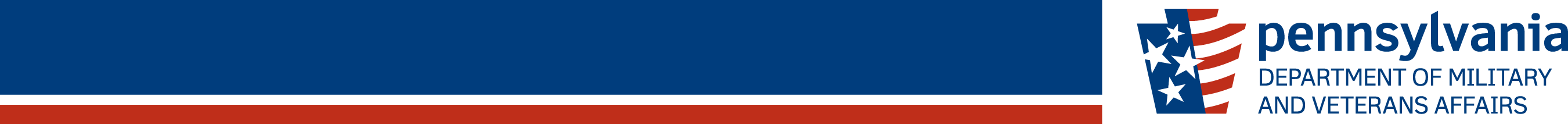 CURRENT MOBILIZATIONS & TOTAL DEPLOYMENTS
PAARNG Total as of 23 SEP 14
Total MOB’ed PAARNG (at HS or MOB/DEMOB site)                    0
Total PAARNG Units Deployed       165
Total PANG Deployed	617
PAANG Total as of 18 SEP 14
As of 23 SEP 14
> community > commonwealth
> country
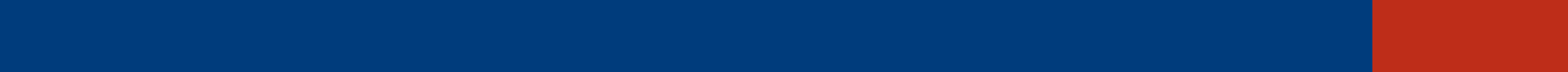 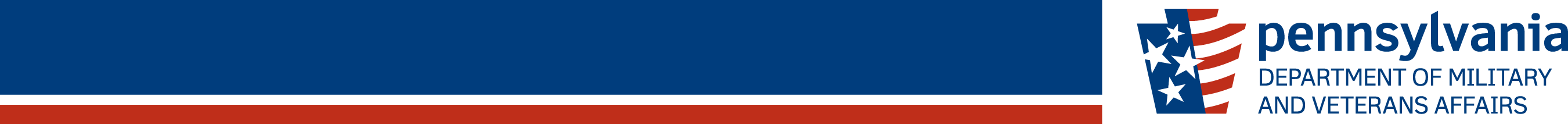 UNIT MOBILIZATIONS / TOTAL DEPLOYMENTS
ARNG Units in Theater: 165
ARNG Units at MOB/DEMOB Site: 0
ARNG Individual Mob: 20
Total ARNG Mob: 185
Total PANG Mobilized: 637
Current ANG Unit Airmen Mob: 422 
Current ANG Individual Mob: 30
Total: ANG Mob: 452
> community > commonwealth
> country
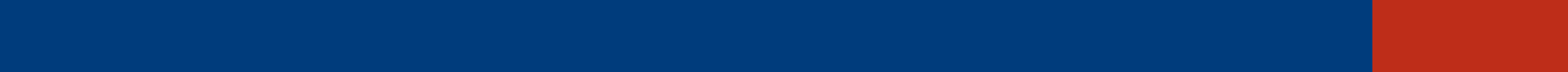 As of 23 SEP 14
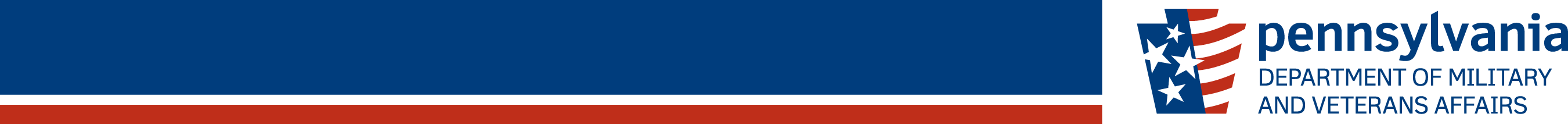 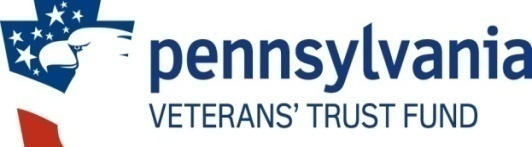 VETERANS’ TRUST FUND
*   Total number of HOV License plates sold  = 339/256 (Total since inception =1,922)

 **   Notice of Funding Grant Estimates for Grant Season 14-15.  Timeline and NOFA are being prepared.

*** PENNDOT PAYMENT/INVOICING – DMVA has Agreed to pay $194,000/FY over four years.   Current Balance is $582,000.  DOT will issue invoices at the beginning of April for Annual Payments.  (Total Cost was 966,000.00)
As of 25 Mar14
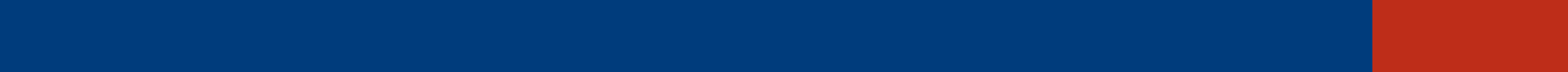 As of 25 Sep 14
> community > commonwealth
> country
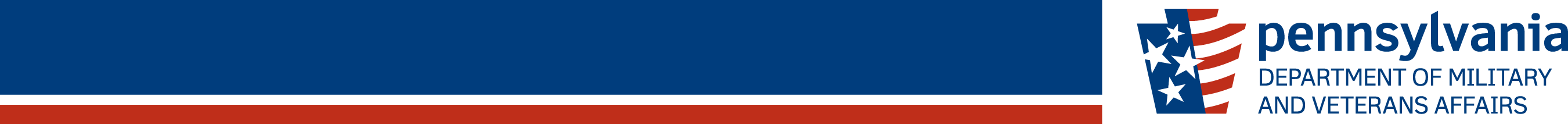 ACT 66 SUMMARY
As of 25 Sep 14
> community > commonwealth
> country
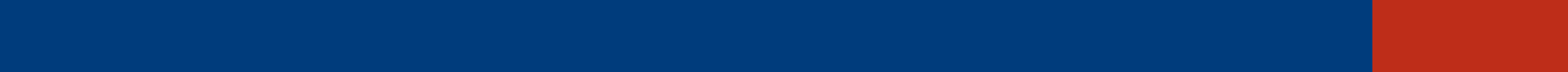 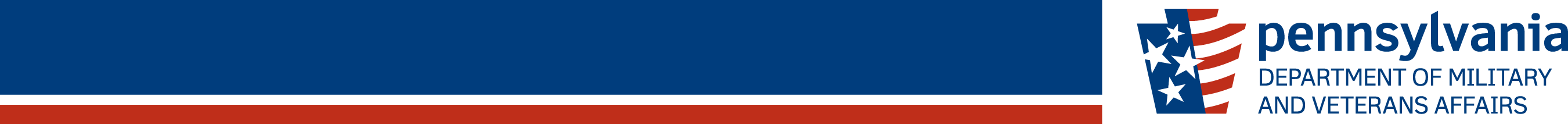 OUTREACH ENGAGEMENTS
As of 25 Sep 14
> community > commonwealth
> country
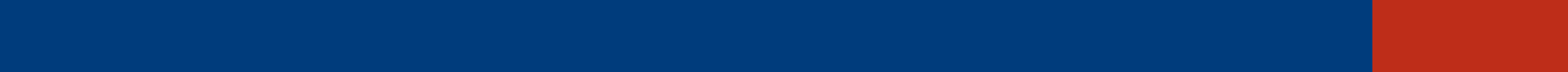 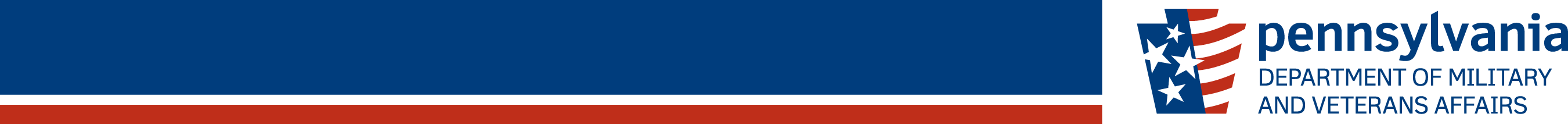 VISN 4
UPDATES:

Leadership Changes

Access

New Community –Based Outpatient Clinics

Town Hall Meeting
As of 23 Sept 14
> community > commonwealth
> country
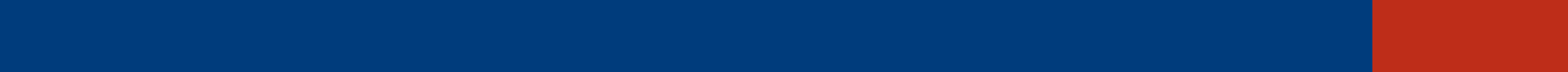 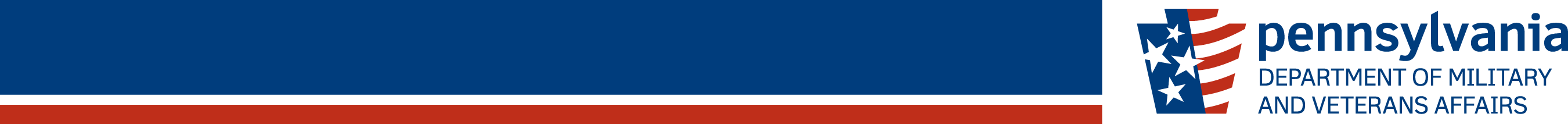 POLICY, PLANNING & LEGISLATIVE AFFAIRS
Current Legislative Priorities

SB 1129 / Sen Robbins:  Amputee and Paralyzed Veteran Pension

HB 107 / Rep Heffley:  Military education and training considered for professional credentials

HB 472 / Rep Barrar:  Education / PA Residency to Military / Veterans

SB 803 / Sen Baker:  Exempt active duty military pay from the local earned income tax

5.     SB 1224 / Sen Vance:  Extends pharmaceutical cost saving measures to Veterans residing in assisted living residence and personal care homes
As of 23 Sept 14
> community > commonwealth
> country
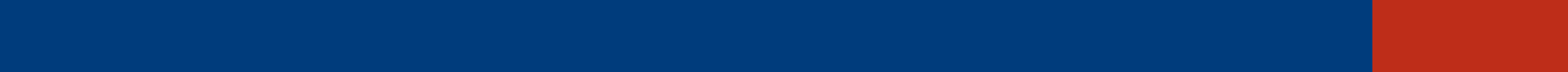 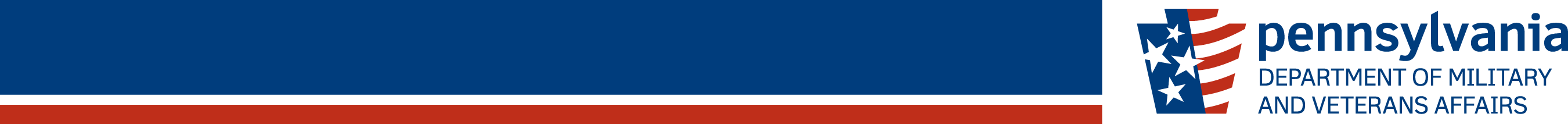 BUREAU OF VETERANS’ HOMES
BUREAU OF VETERANS’ HOMES
Total State Veterans’ Homes Occupancy:  92%
       -  Total State Veterans’ Homes Non-Veteran Census Percentage:  10%
State Veterans’ Homes Nursing Care (NC) / Dementia (DEM) Occupancy:  96%
State Veterans’ Homes Personal Care (PC) / Domiciliary (DOM) Occupancy:  78%
As of 30 Sept 14
> community > commonwealth
> country
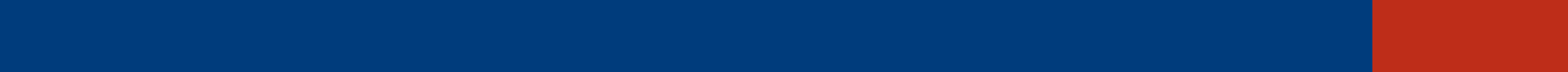 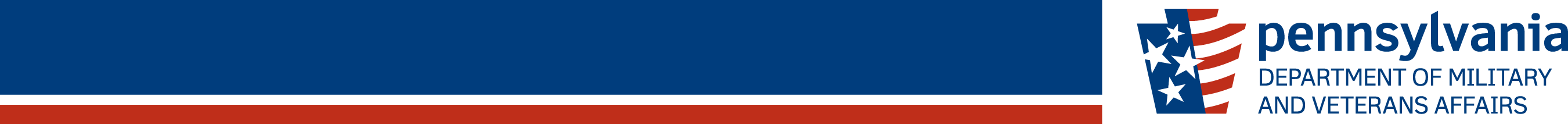 BUREAU OF VETERANS’ HOMES
Licensure - Gino J. Merli Veterans’ Center -  Scranton PA
Based on the DOH re-inspection on 9/18/2014 GMVC cleared all Federal deficiencies previously noted.  No denial of payment will be incurred.  GMVC remains on Provisional Licensure at this time with a compliance date of December 20, 2014.  The Department of Health will conduct a monitor visit of the home and annual survey prior to removal. 

Licensure – Southeastern Veterans’ Center- Spring City PA
Based on a Medicaid Recertification Compliance Survey completed on August 15, 2014, it was determined that the Southeastern Veterans Center (SEVC) was not in compliance with the requirements for Long Term Care Facilities and the Commonwealth of Pennsylvania Long Term Licensure Regulations.  SEVC obtained 12 deficiencies during this annual inspection, the state average for an annual inspection is 6.7 deficiencies.

A Plan of Correction to remedy the deficiencies has been developed by the SEVC management and staff and has been accepted by DOH. Date certain for re-inspection is October 8, 2014.
As of 30 Sept 14
> community > commonwealth
> country
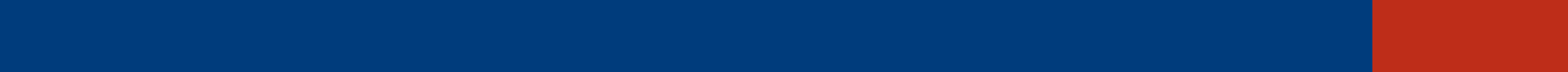 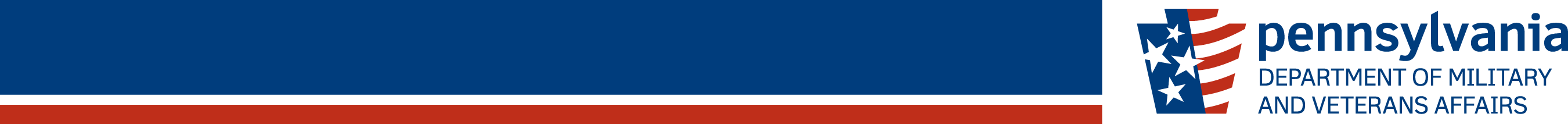 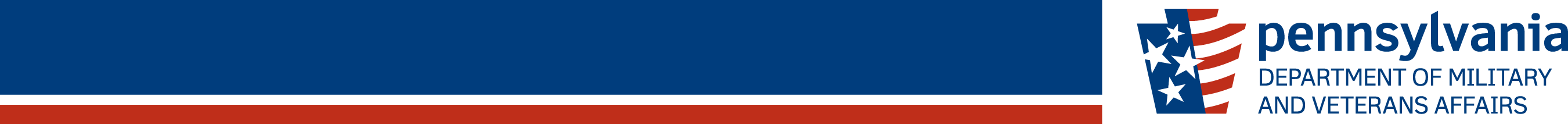 PERSIAN GULF BONUS PROGRAM SUMMARY
EMERGENCY ASSISTANCE
$0
Lapse $0

Projected Expenditures
$ 2,905


Expended $ 20,384
10 Claimants 
on the program
305 Claimants
229 Claimants
10 ClaimantsProjected
> People > Processes
> Technology
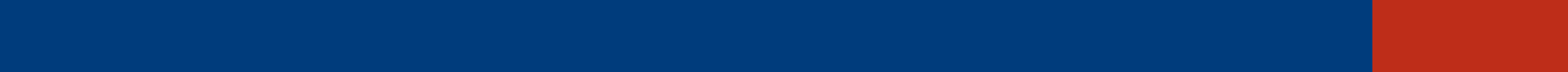 As of 19 SEP 14
> community > commonwealth
> country
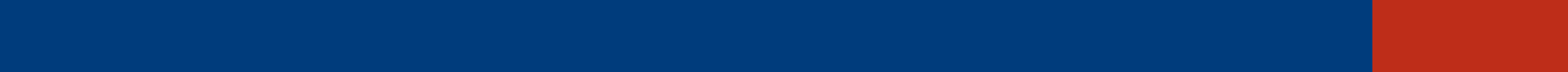 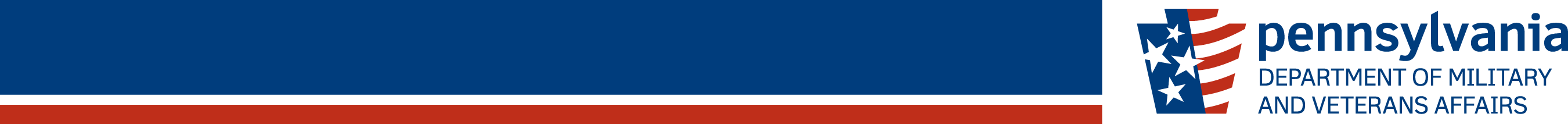 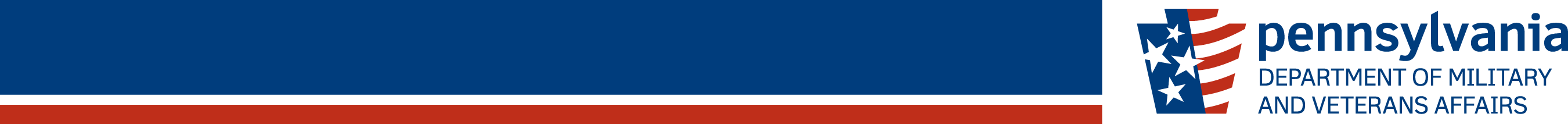 PERSIAN GULF BONUS PROGRAM SUMMARY
VETERANS TEMPORARY ASSISTANCE
$400,000
Lapse $0

Projected Expenditures
$ 326,344


Expended $ 73,656
41 Claimants 
on the program
400 ClaimantsProjected
> People > Processes
> Technology
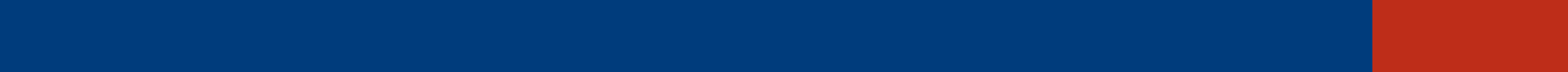 As of 19 SEP 14
> community > commonwealth
> country
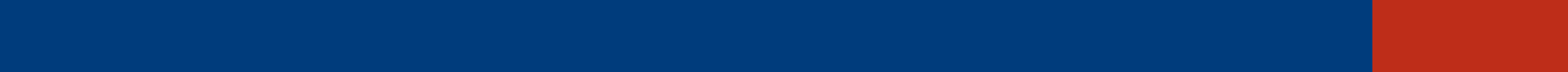 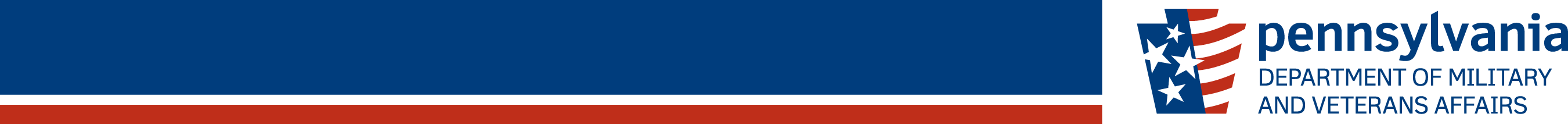 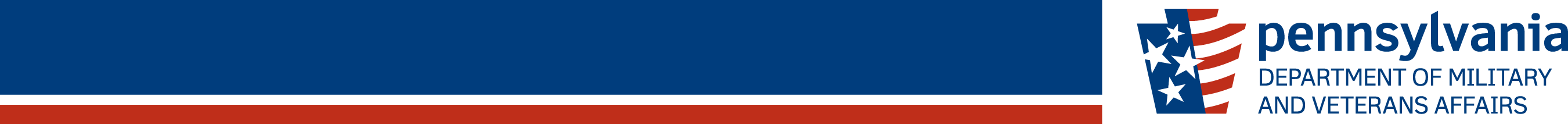 PERSIAN GULF BONUS PROGRAM SUMMARY
PARALYZED VETERANS PENSION
As of 15 Jan 14
> People > Processes
> Technology
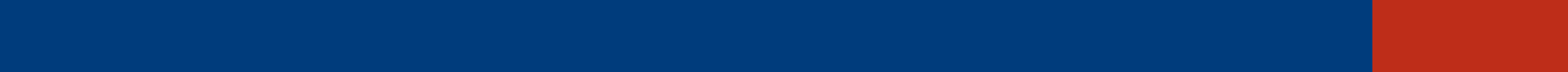 As of 19 SEP 14
> community > commonwealth
> country
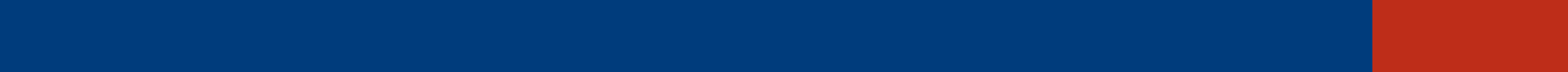 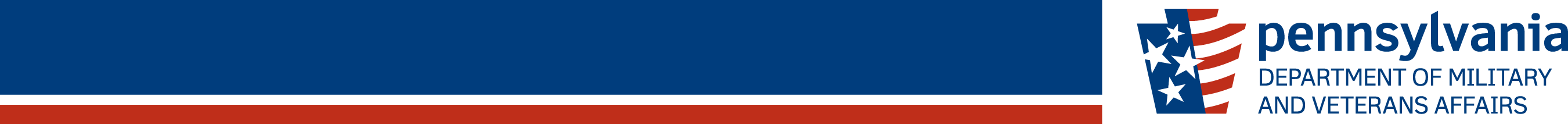 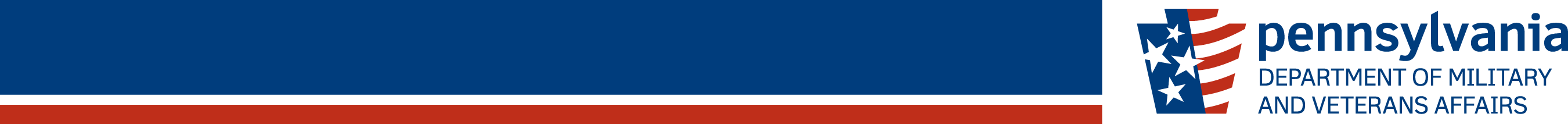 PERSIAN GULF BONUS PROGRAM SUMMARY
BLIND VETERANS PENSION
$222,000
Lapse $0

Projected Expenditure
$ 152,850

Expended $ 69,150
121 Claimants Projected
116 Claimants
119 Claimants
> People > Processes
> Technology
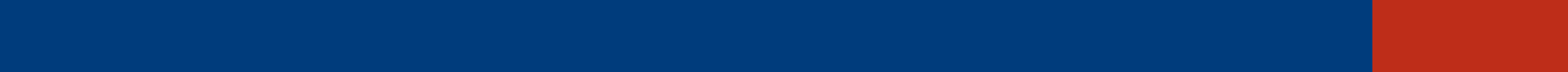 As of 19 SEP 14
> community > commonwealth
> country
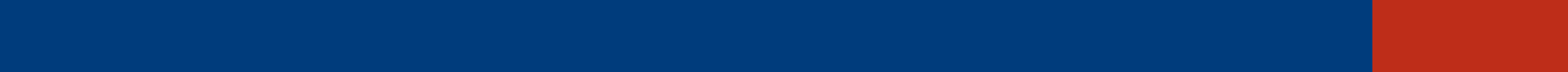 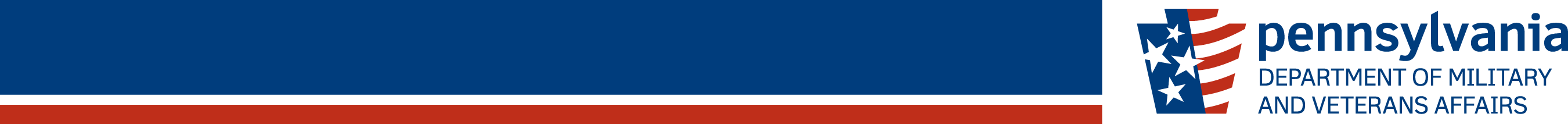 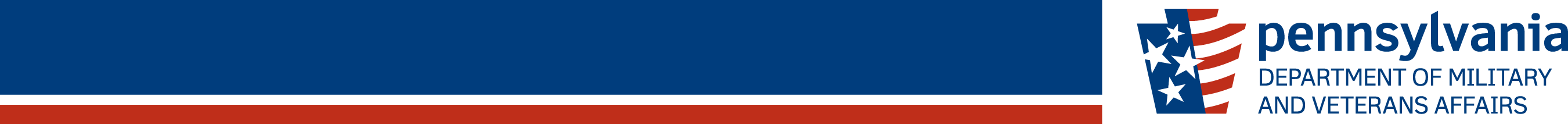 PERSIAN GULF BONUS PROGRAM SUMMARY
EDUCATIONAL GRATUITY
$101,000
Lapse 0

Projected Expenditure    $101,000

Expended $6,500
16 Claimants on the  program
As of 15 Jan 14
91 Claimants
104 Claimants
100 Claimants Projected
> People > Processes
> Technology
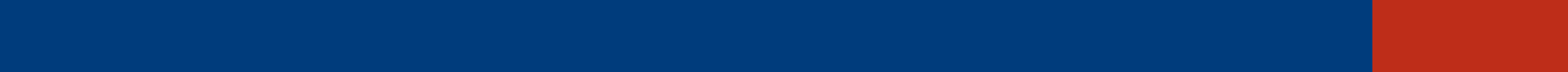 As of 19 SEP 2014
> community > commonwealth
> country
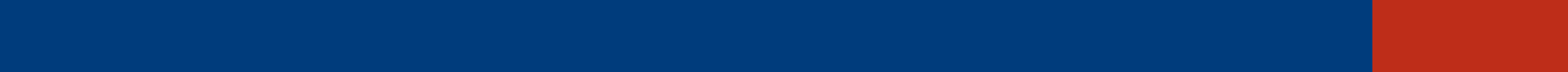 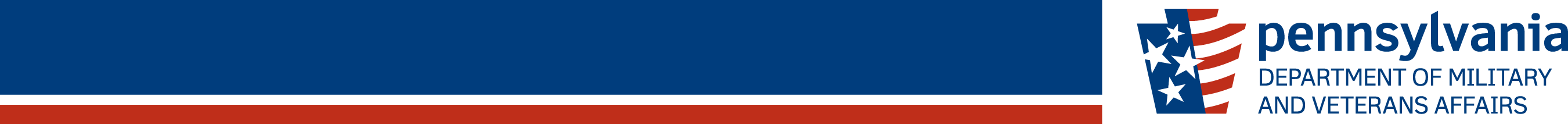 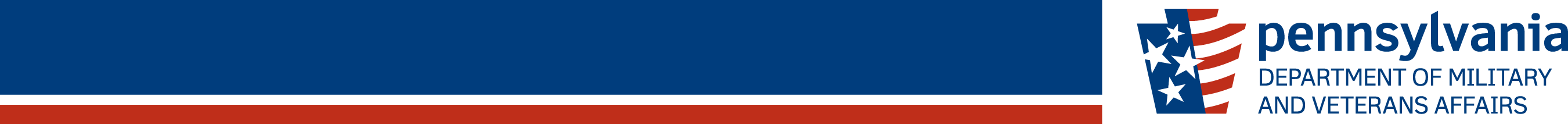 PERSIAN GULF BONUS PROGRAM SUMMARY
DISABLED VETERANS TAX EXEMPTION PROGRAM
As of 15 Jan 14
> People > Processes
> Technology
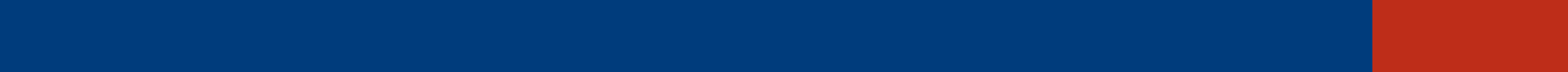 As of 19 SEP 14
> community > commonwealth
> country
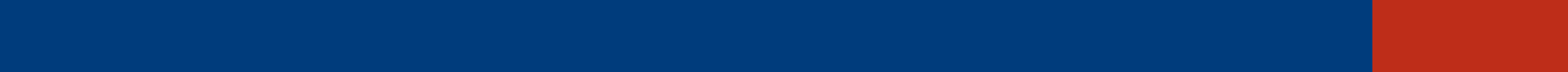 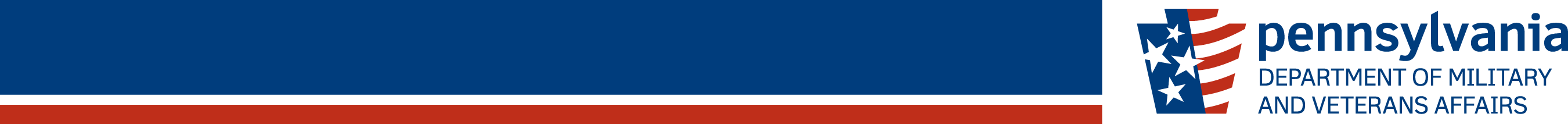 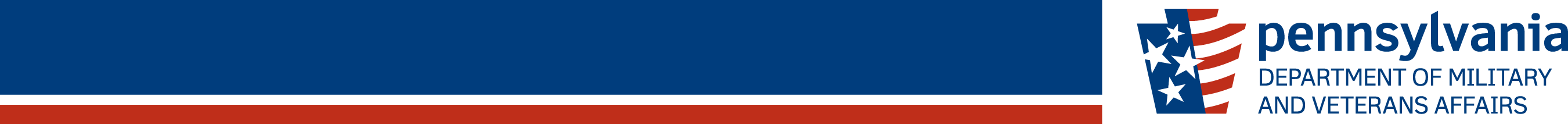 PERSIAN GULF BONUS PROGRAM SUMMARY
DISABLED VETERANS’ RETX PROGRAM
As of 15 Jan 14
*173 Applications Received since Aug 20, 2014
> People > Processes
> Technology
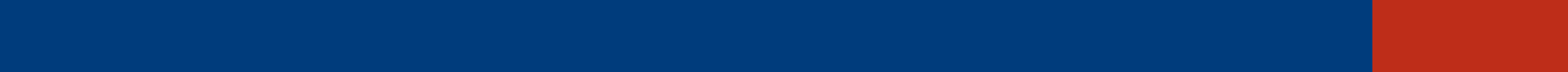 As of 19 Sep 14
> community > commonwealth
> country
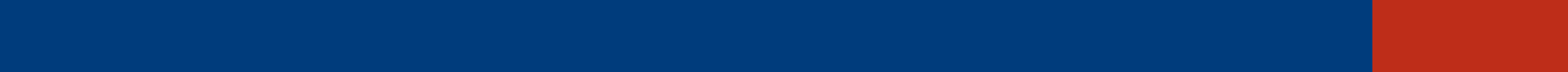 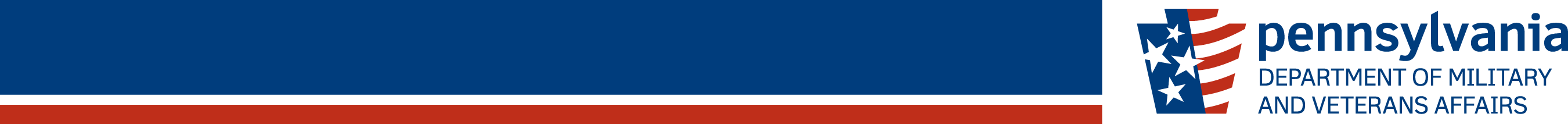 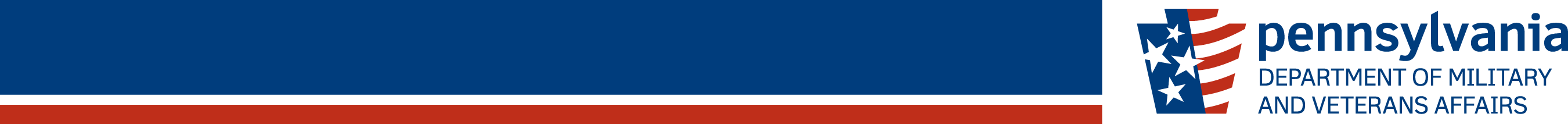 PERSIAN GULF BONUS PROGRAM SUMMARY
PERSIAN GULF VETERANS BENEFIT PROGRAM
Total Applications:  				10,639

Payments Sent:  				8,359

Total Payments:  				$3,548,987.50 

Average Payment:   				$424.57

Average Processing Time: 			 4.61 days
As of 15 Jan 14
> People > Processes
> Technology
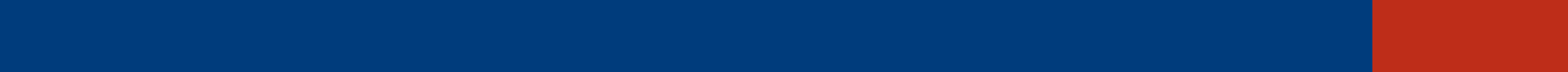 As of 19 SEP 14
> community > commonwealth
> country
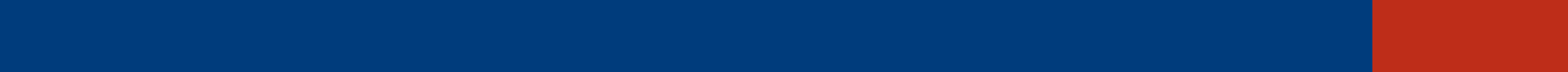 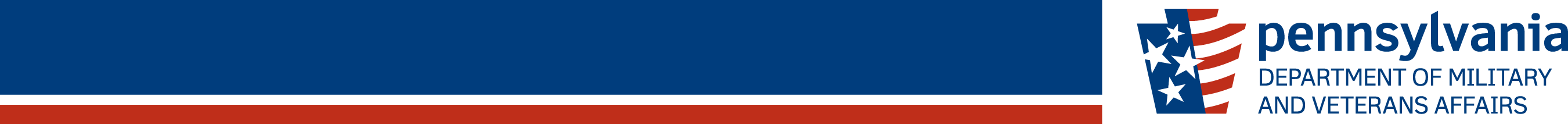 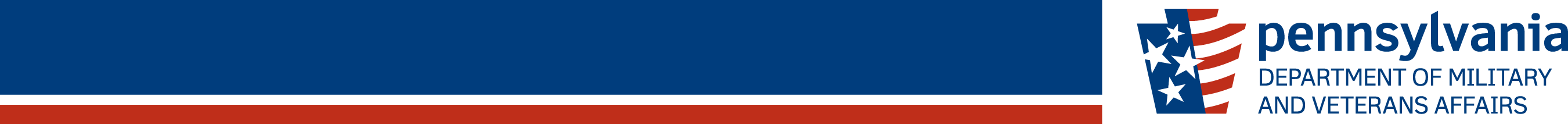 PERSIAN GULF BONUS PROGRAM SUMMARY
MILITARY FAMILY RELIEF ASSISTANCE PROGRAM
As of 15 Jan 14
> People > Processes
> Technology
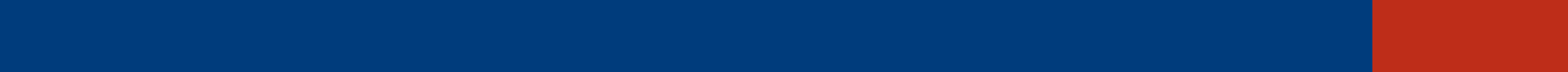 As of 19 SEP 14
> community > commonwealth
> country
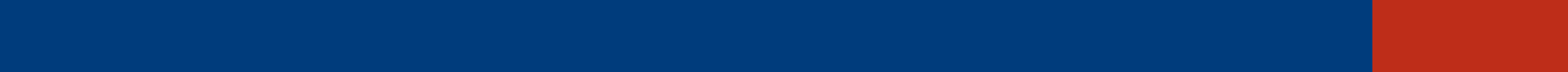 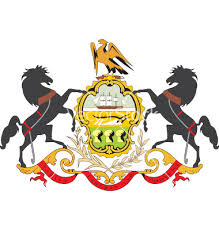 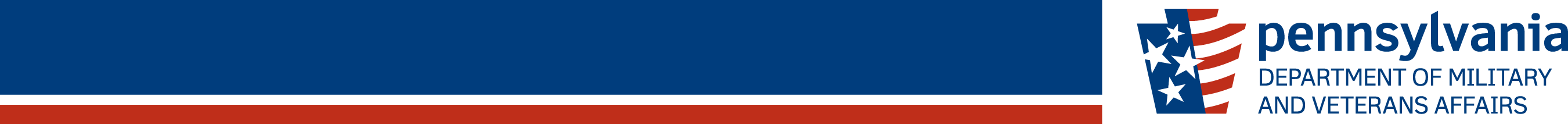 PWVC LEGISLATION COMMITTEE
Agenda

  PWVC Legislative Committee History 1983 – Present

-  2014-2015 Legislative Committee

     Current Members
     Current Advisors
As of 20 AUG 14
>  community  >  commonwealth
> community > commonwealth
> country
> country
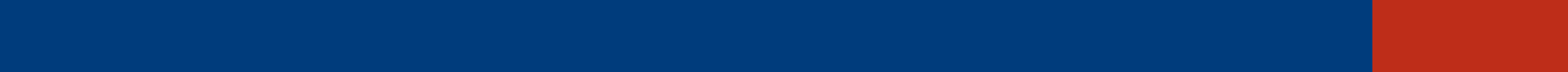 As of  30 Sep 14
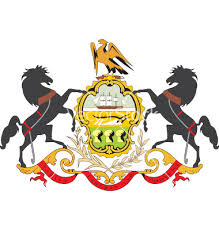 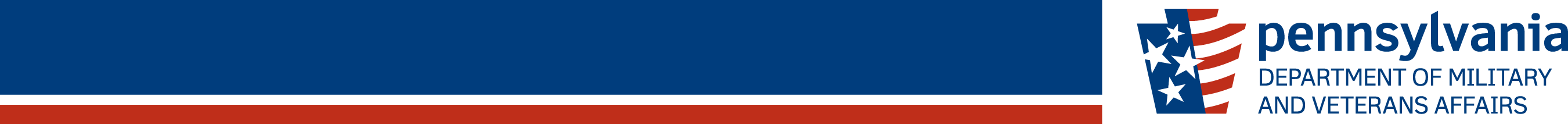 PWVC LEGISLATION COMMITTEE
The goals of the 2014-2015 Legislative Committee

 - Change the paradigm
As of 20 AUG 14
>  community  >  commonwealth
> community > commonwealth
> country
> country
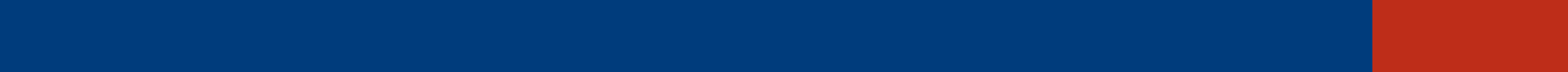 As of  30 Sep 14
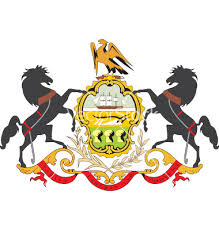 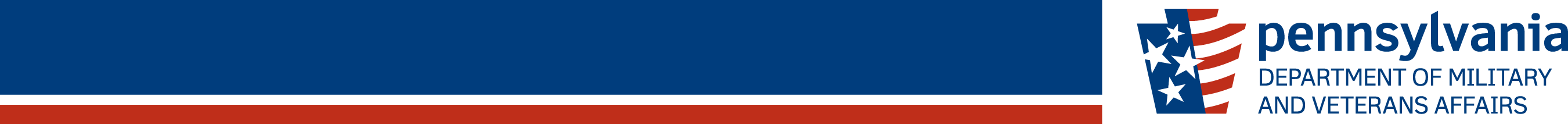 PWVC LEGISLATION COMMITTEE
How we will go about goal achievement:

1.   What is the problem effecting the Veteran support system?

  Gather input from many sources
  Consider employment, education, outreach, healthcare, state benefits etc
As of 20 AUG 14
>  community  >  commonwealth
> community > commonwealth
> country
> country
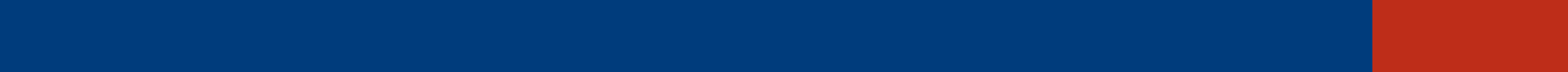 As of  30 Sep 14
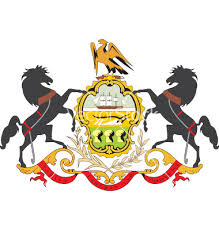 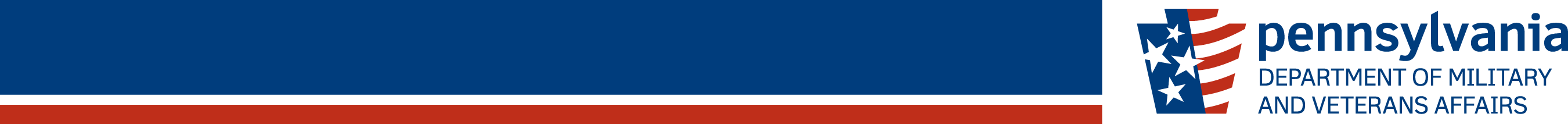 PWVC LEGISLATION COMMITTEE
2.   Gather the Facts And Make Assumptions

-  Facts - Statements about the problem known to be true or there is positive proof.

-  Assumptions - Statement used to replace necessary but missing or unknown facts.  

-  Prioritize the problem list
As of 20 AUG 14
>  community  >  commonwealth
> community > commonwealth
> country
> country
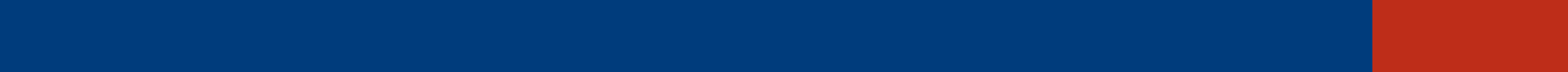 As of  30 Sep 14
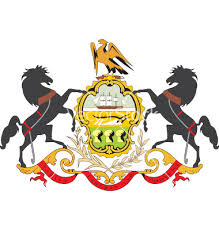 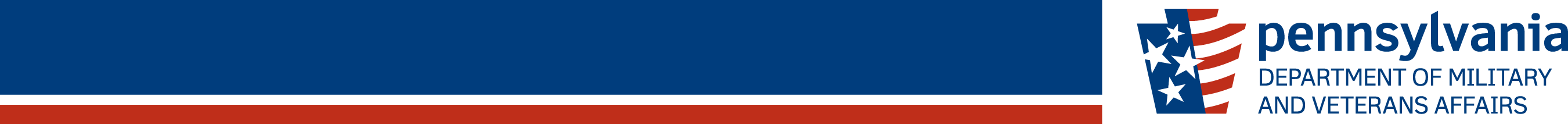 PWVC LEGISLATION COMMITTEE
3.      Define End states and establish Criteria

   -  End States identify goals and objective

   -  Criteria 

  Selection - used to gather valid solution
  Evaluation - used to compare solutions
As of 20 AUG 14
>  community  >  commonwealth
> community > commonwealth
> country
> country
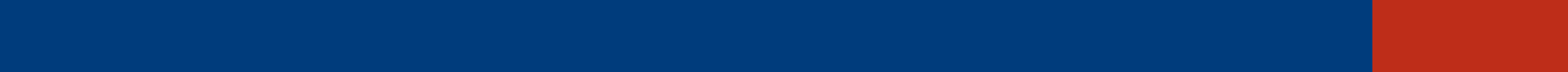 As of  30 Sep 14
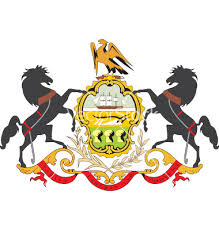 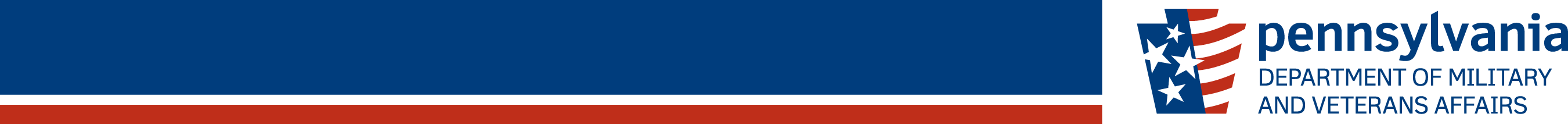 PWVC LEGISLATION COMMITTEE
4.   Develop Possible Solutions

        -  Brain Storming

        -  Mind Mapping
As of 20 AUG 14
>  community  >  commonwealth
> community > commonwealth
> country
> country
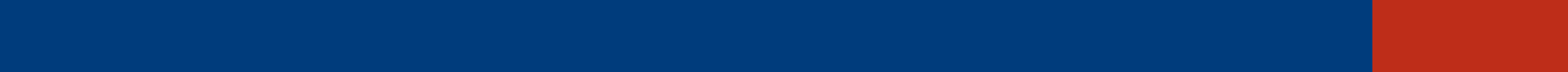 As of  30 Sep 14
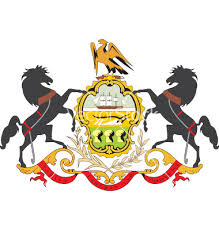 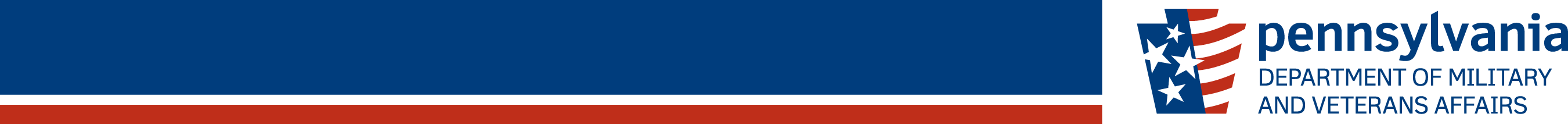 PWVC LEGISLATION COMMITTEE
Analyze And Compare Possible Solutions

-  Use predetermined evaluation criteria

  Go back to “Facts and Assumptions” or “Establish
   Criteria” if necessary

-  Talk to all parties effected
As of 20 AUG 14
>  community  >  commonwealth
> community > commonwealth
> country
> country
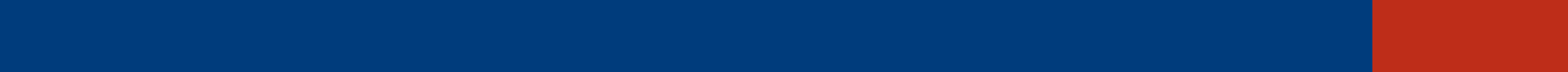 As of  30 Sep 14
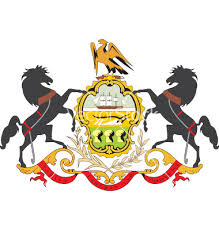 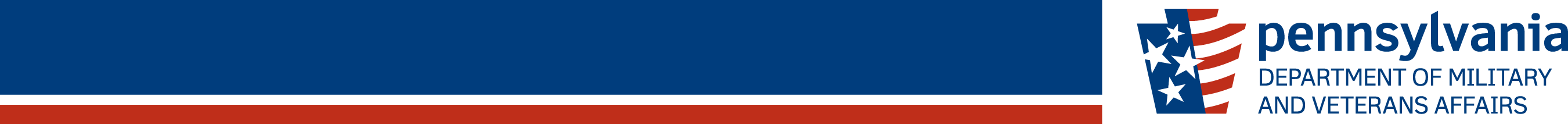 PWVC LEGISLATION COMMITTEE
6.   Select and recommend the best practical Solutions

         -  Brief the SVC 

         -  Make sure its Acceptable, Feasible, Suitable and
            Affordable
As of 20 AUG 14
>  community  >  commonwealth
> community > commonwealth
> country
> country
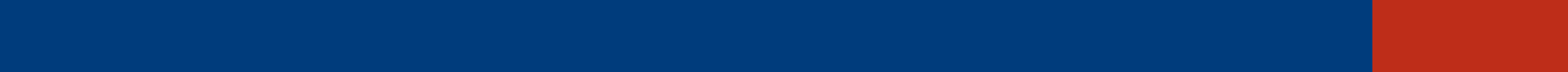 As of  30 Sep 14
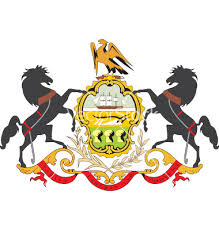 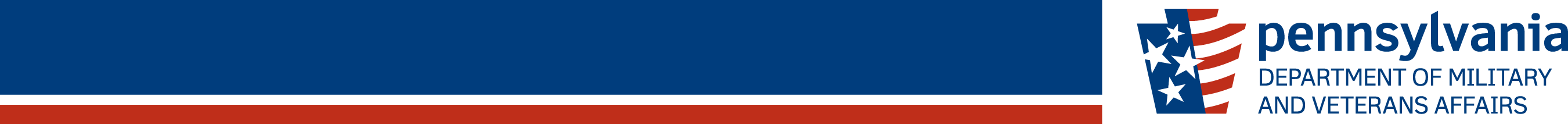 PWVC LEGISLATION COMMITTEE
7.   Analyze solution for effectiveness

-  May take time

-  Identify and Overcome possible roadblock

-  Update SVC on effectiveness
As of 20 AUG 14
>  community  >  commonwealth
> community > commonwealth
> country
> country
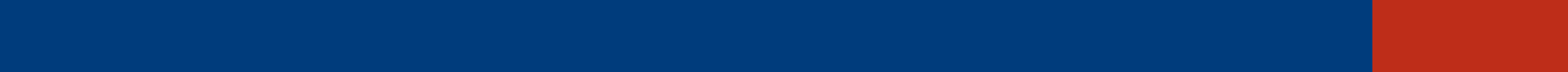 As of  30 Sep 14
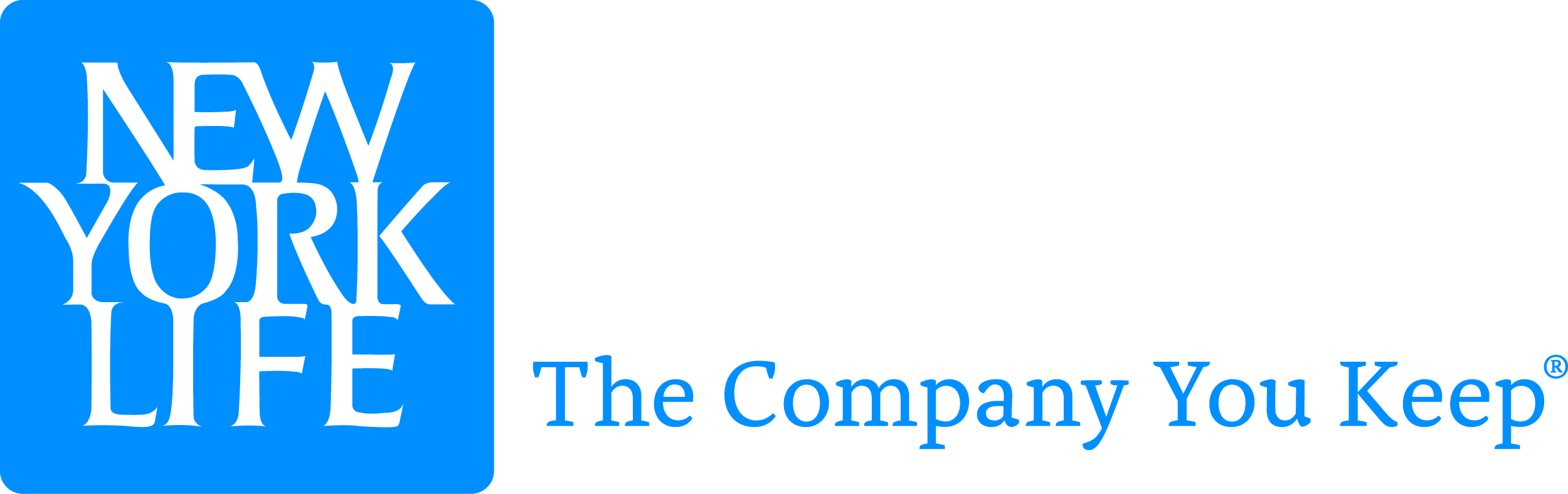 We Were There….
Since 1845, influential Americans have turned to NYL. For more than 165 years we have kept our promises, built success and secured legacies…
When Tragedy Hit…
September 11, 2001 Terrorist Attacks
Hurricane Katrina, 2005 - $2 Million
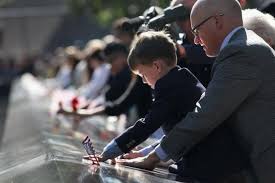 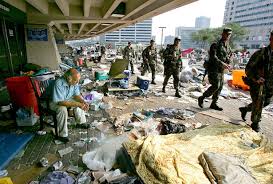 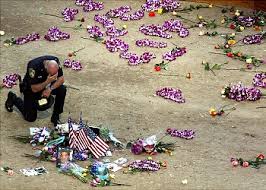 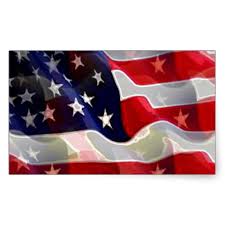 Enough about us…how can we help you?
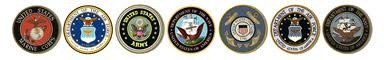 BE PROUD TO JOIN OUR RANKS
PROTECTING YOU WHILE YOU’RE PROTECTING US
You joined to serve country, allow us to provide the opportunity to continue to serve your community.
Translation of skills sets such as overcoming obstacles, learn and adapt quickly, teamwork and goal setting.
Specially trained management team to work with veterans.
Primary purpose is a death benefit to replace lost income – what about LIFE?
The “living benefits” of insurance to pay off debts, provide additional funds for education and even supplement retirement.
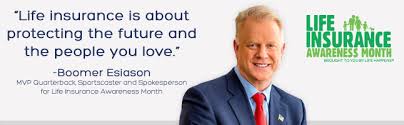 VIDEO: LIFEHAPPENS.ORG
“When the unthinkable happens.”

PRESENTED BY 
JENIFER EPSTEIN
NEW YORK LIFE AGENT

717.226.9230
JEPSTEIN01@FT.NEWYORKLIFE.COM
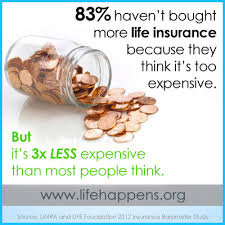 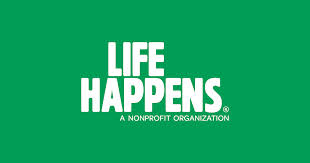